Презентация средней группы.
Девиз : «Наш паровозик хоть и маленький, зато он шустрый да удаленький! Здесь нас научат петь,дружить и в танце парами кружить!»
Цель : Обеспечить единство воспитательных , развивающих и обучающих задач образования детей средней группы, в процессе реализации которых формируются такие знания, умения и навыки, которые имеют непосредственное отношение к развитию детей пятого года жизни.
Задачи : 1 Укреплять здоровье, закаливать и развивать двигательную активность детей.
                2 Развивать познавательную активность детей, осваивать средства и способы познания, обогащать опыт деятельности и представления об окружающем.
                3 Воспитывать самостоятельность и развивать стремление к самоутверждению и самовыражению.
                4 Укреплять доброжелательные отношения между детьми и дружеские взаимоотношения в совместных делах.
                5 Развивать творческие проявления и воображени в художественной, изобразительной и игровой деятельности.
                6 Обогащать социальные представления о людях, о родном городе, о стране.
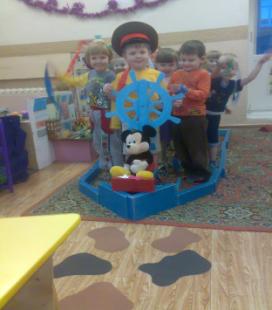 Занятие-развлечение « В стране геометрических фигур»
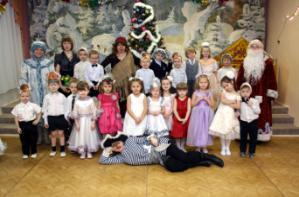 Мы были на новогодней сказке
Динамика формирования интегративных качеств детей пятого года жизни (начало года ) :
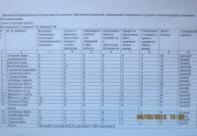 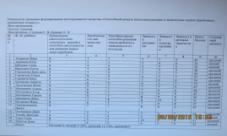 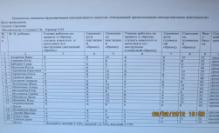 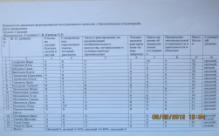 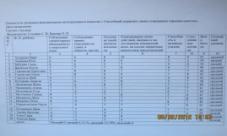 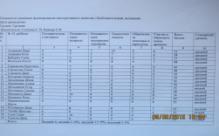 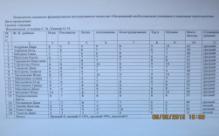 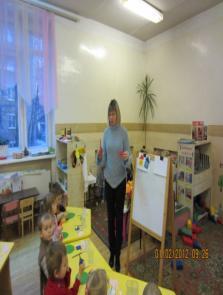 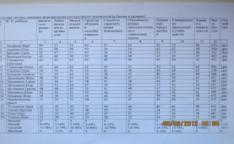 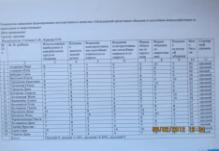 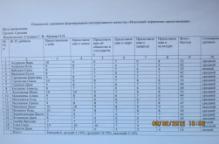 Наше занятие
Воспитатели группы :
1 Крамар Оксана Николаевна : образование высшее,     категория 1-я.
2 Ступина Светлана Васильевна : образование высшее.
  
  Помощник воспитателя : Берёзкина Дарья Сергеевна.
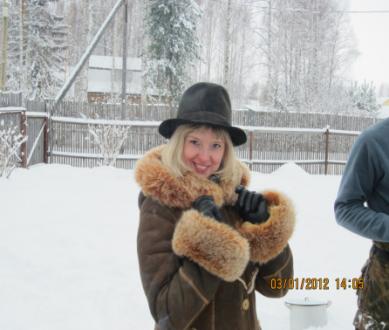 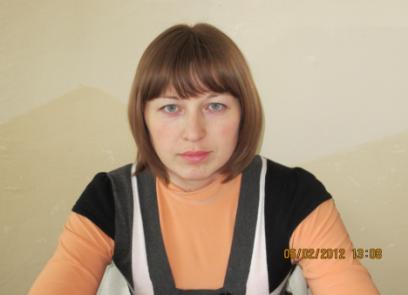 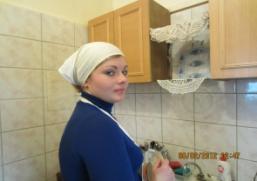 Дарья Сергеевна
Оксана Николаевна
Светлана Васильевна
Углублённая работа Ступиной С.в.  по теме: «Развитие мелкой моторики рук у детей младшего дошкольного возраста».
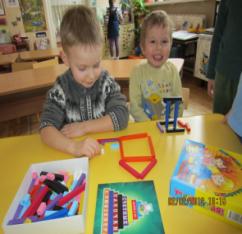 Цель: 1 Развитие мелкой моторики у детей дошкольного возраста в играх, упражнениях и разных видах продуктивной деятельности.
               2 Работа по развитию мелкой моторики и координации движений руки должна стать важной частью подготовки к школе, в частности, к письму.
                3 Донести до родителей значение игр на развитие мелкой моторики.
     Задачи :
                1 Выявить индивидуальные особенности детей в развитии мелкой моторики.
                 2 Развивать тактильную чувствительность рук детей.
                 3 Сочетать игры и упражнения для тренировки пальцев с речью детей.
                 4 Сформировать элементарные специфические графически навыки.
                 5 Подготовить руку ребёнка к письму.
палочки Кюизенера
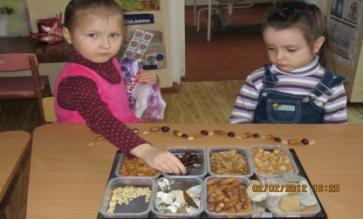 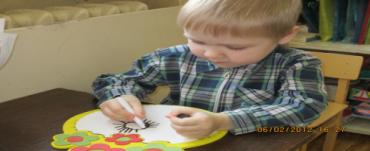 Доска с фломастером-стёркой для рисования
Узоры из природного материала
Актуальность  углублённой работы :
С развитием речи у детей напрямую связана мелкая моторика рук. Поэтому для того, чтобы ребёнок с раннего детства уже готовился к ораторскому искусству, нужно особое внимание обратить на фундамент развития речевого аппарата. То есть развивая моторику рук ребёнка мы можем эффективно влиять на будущее развитие как его письменной, так и устной речи.
На кончиках детских пальчиков расположены нервные окончания, которые способствуют передаче огромного количества сигналов в мозговой центр, а это влияет на развитие ребёнка в целом. Именно поэтому актуальность мелкой моторики бесспорна , и способствовать  её развитию нужно с раннего детства. Все способы развития мелкой моторики оказывают благотворное воздействие на организм.
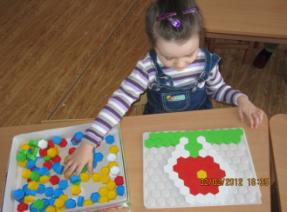 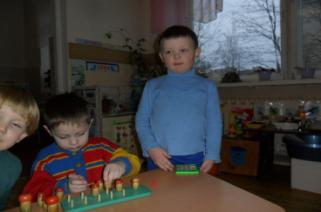 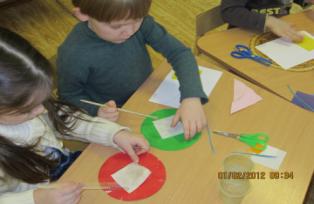 Узор из мозайки
Приклеим детали для домика
Собери грибочки
углублённая работа крамар о. н. по теме : « формирование фонематического восприятия и звукового анализа у детей среднего возраста».
Цель : 1 Формирование фонематического восприятия и звукового анализа.
               2 Выявление особенностей фонематического восприятия у детей пятого года жизни.
   Задачи : 1 Формирование чёткого произношения звуков речи у детей.
                   2 Подобрать упражнения и игры на развитие фонематического слуха и восприятия.
                   3 Составить планирование работы с детьми 4-5 лет.
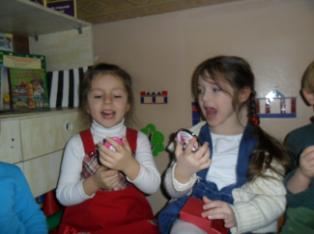 Домик для язычка
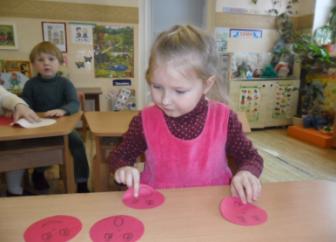 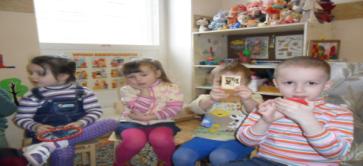 Улыбнемся зеркальцу
Изобрази такую же рожицу
Актуальность углублённой работы:
Несформированность фонематического восприятия негативно влияет на формирование звукопроизношения: для детей характерно употребление диффузных звуков неустойчивой артикуляции , многочисленные замены и смешения при благополучном состоянии строения и функции 
     артикуляционного аппарата. Актуальность обусловлена возрастающим количеством детей, имеющим нарушение фонематического слуха и поиском новых путей преодоления стоящих  перед ними трудностей.
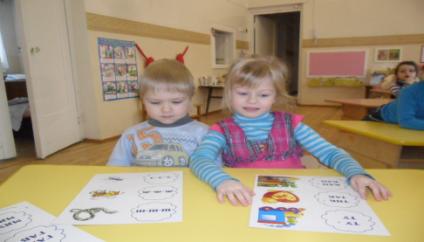 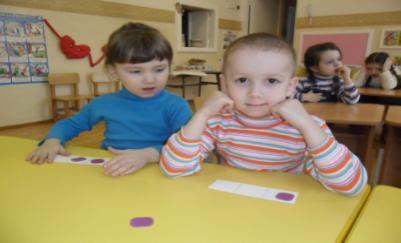 Звуки бывают гласные и согласные
Найди согласный звук
Проектная деятельность по работе с родителями. ( период с 1.05.11 по 1.10.11 гг ).
Цель : «Вовлечение родителей в педагогический процесс как активных участников, создание в группе коллектива единомышленников, ориентированных на совместную деятельность по развитию детей средней группы».                                                                                                                                           Задачи :1 Познакомить родителей с особенностями развития ребёнка пятого года жизни, приоритетными задачами его физического и психического развития.
2 Поддерживать интерес родителей к развитию собственного ребёнка.
3 Ориентировать родителей на совместное с педагогом приобщение ребёнка к здоровому образу жизни.
4 Побуждать родителей развивать доброжелательные отношения ребёнка взрослым и сверстникам.
5 Показать родителям возможности речевого развития  ребёнка в семье ( игры, темы разговоров, детских рассказов ).
6 Включать родителей в игровое общение с ребёнком, помочь им построить партнёрские отношения с ребёнком в семье.
7 Совместно с родителями развивать положительное отношение ребенка к себе, уверенность в своих силах, стремление к самостоятельности.
Этапы проектной деятельности: 
1 Проведение родительского собрания «Добро пожаловать в среднюю группу».
2 Анкетировани родителей «Я и мой ребёнок».
3 Проведение диагностической беседы «Какой я родитель».
4 Совместное оформление группового альбома «Эмоции в жизни детей».
5 Регулярное участие родителей во всех групповых мероприятиях, праздниках, конкурсах и развлечениях.
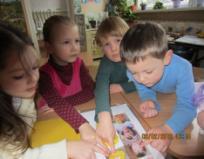 Кто как улыбается?
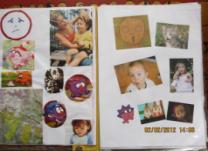 Наш альбом с эмоциями  мамы делать помогали!
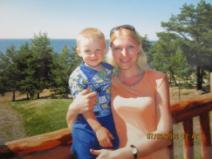 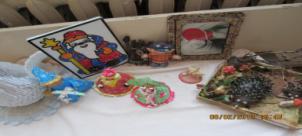 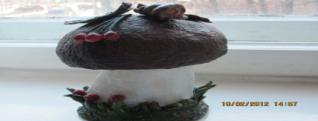 А мы с папой грибок смастерили
Наши родители всё умеют делать!
Отдыхаем вместе с мамой
Развивающая среда средней группы :
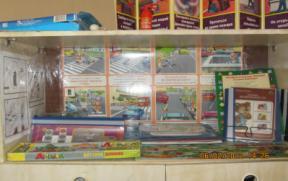 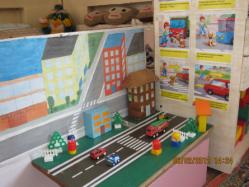 Наш родной город
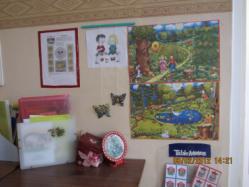 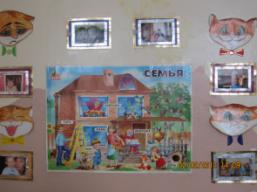 Безопасность
Дорожное движение
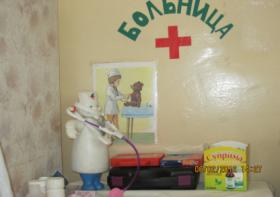 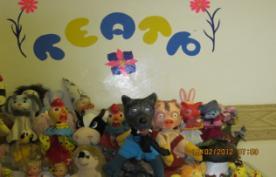 Развитие речи
Семья
Кукольный театр
Больница
Образовательная область «социализация».
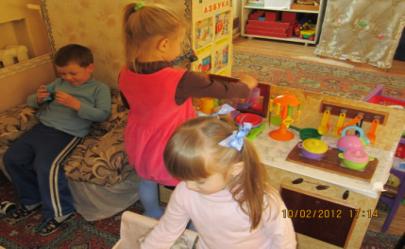 Цель : 1 Освоение первоначальных представлений социального характера.
               2 Включение детей в систему социальных отношений.
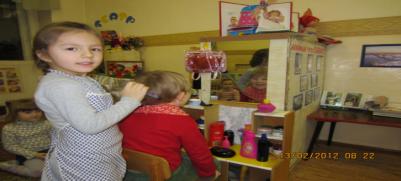 Готовим ужин
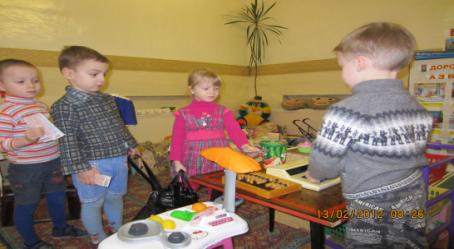 Стрижка в парикмахерской
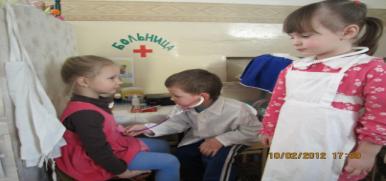 На приёме у врача
Идём в магазин
Образовательная область «труд».
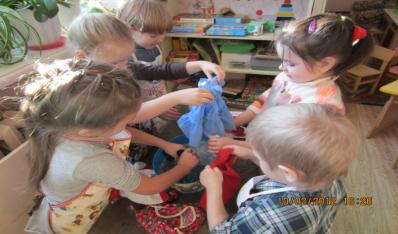 Цель : Формирование положительного отношения к труду.
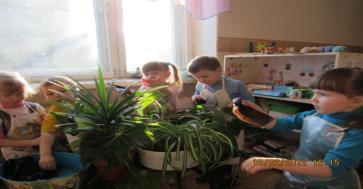 Стираем кукольное бельё
Протираем листья цветов
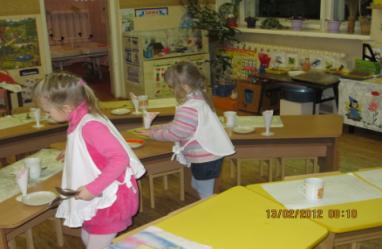 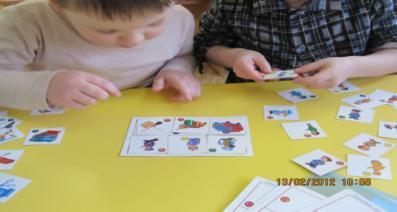 Наше дежурство
Игра «Для какой профессии эти инструменты?»
Образовательная область                               « Безопасность».
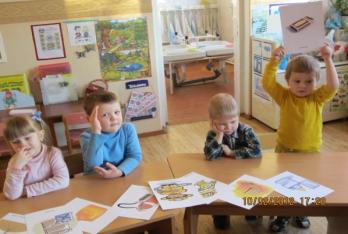 Цель : 1 Формирование основы безопасности собственной жизнедеятельности.
                2 Формирование предпосылок экологического сознания.
                3 Обеспечение успешной социальной адаптивности ребёнка к миру.
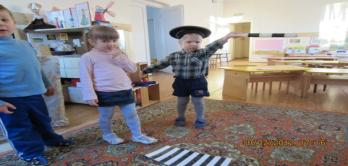 Дидактическая игра «Пожарная безопасность»
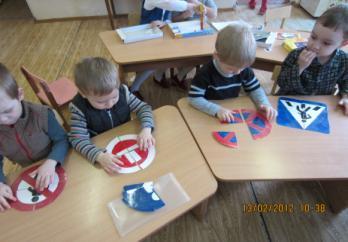 Игра «Дорожный переход»
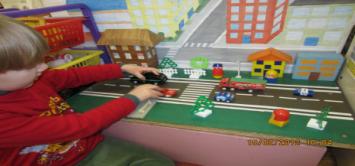 Разрезные картинки «Собери дорожный знак»
Игра «Дорожное движение»
Образовательная область « Познание».
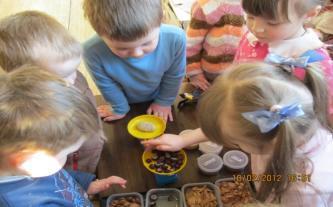 Цель : 1 Развитие у детей познавательных интересов.
               2 Интеллектуальное развитие детей.
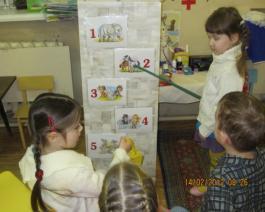 Изучаем свойства камней, орехов и ракушек
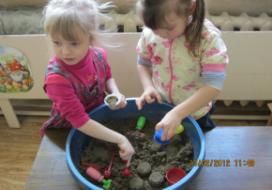 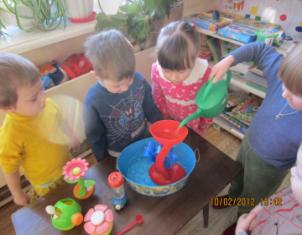 Что это за цифры?
Что можно сделать из песка?
А какие свойства есть у воды?
Образовательная область                                   « Коммуникация».
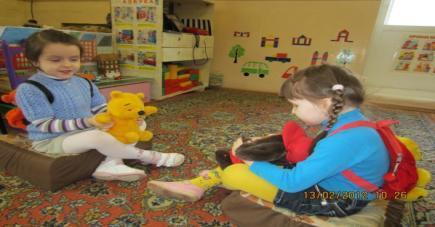 Цель : Овладение конструктивными способами и средствами взаимодействия с окружающими людьми.
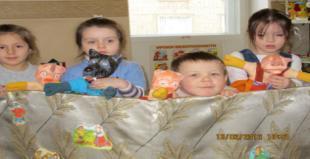 Игра «Как встретились две игрушки»
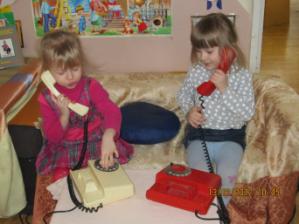 Кукольный театр «Три поросёнка»
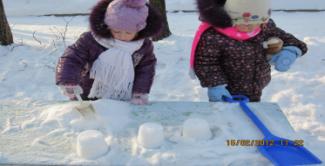 А давай позвоним маме
Давай вдвоём слепим  куличики
Образовательная область «чтение Художественной литературы».
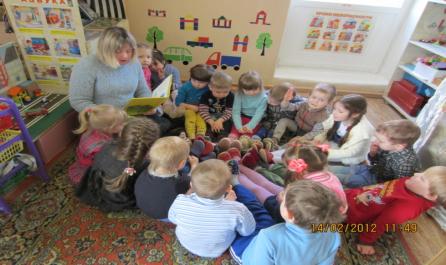 Цель : Формирование интереса и потребности в чтении ( восприятии ) книг.
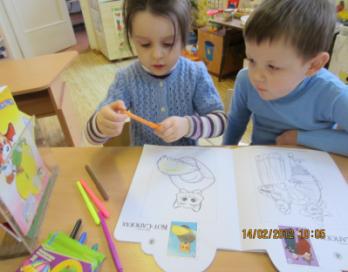 Читаем книги вместе с воспитателем
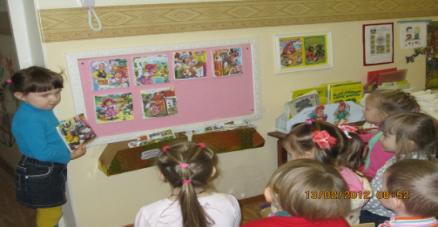 Раскрасим любимых героев в яркие цвета
Показываем друг другу сказки на фланелеграфе
Образовательная область                                « художественное творчество».
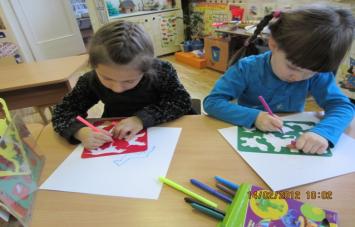 Цель : 1 Формирование интереса к эстетической стороне окружающей действительности.
                2 Удовлетворение потребности детей в самовыражении.
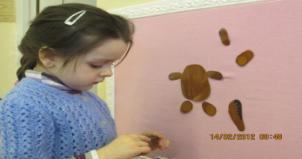 «Обведи по трафарету фигурку животного»
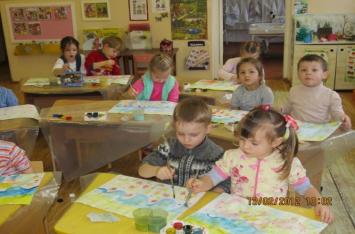 Дидактическая игра «Собери из частей Мишутку»
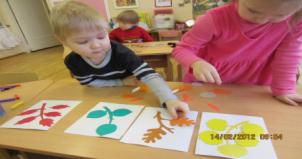 Мы рисуем настоящие картины
Дидактическая игра «Найди листик к этой веточке»
Образовательная область «музыка»
Цель : 1 Развитие музыкальности детей.
               2 Развитие способности эмоционально воспринимать музыку.
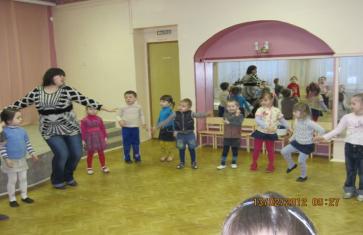 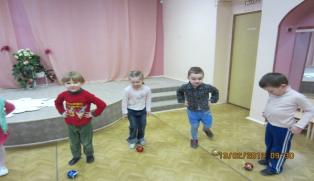 Наш весёлый хоровод
Мы  танцуем
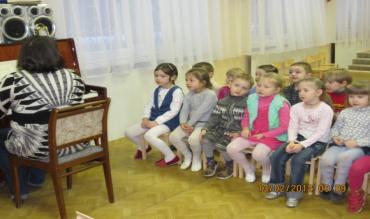 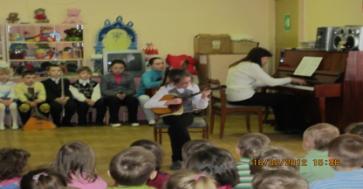 Наши гости из музыкальной школы
Мы  поём
Образовательная область «здоровье»
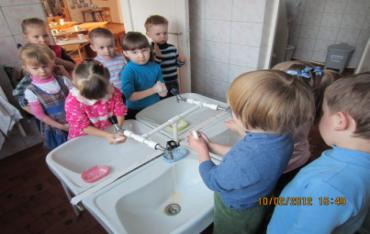 Цель: 1 Охрана здоровья детей.
              2 Формирование основы культуры здоровья.
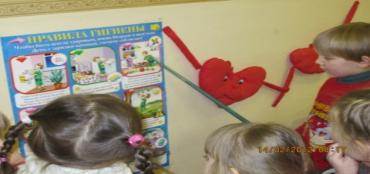 Наша  умывальная комната
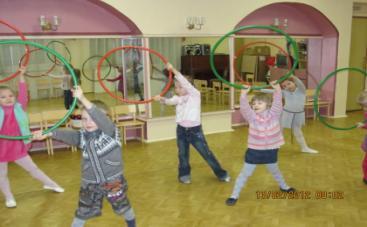 Повторяем правила гигиены
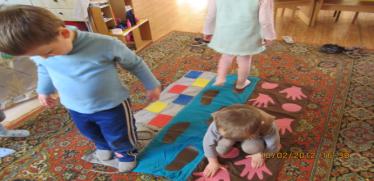 Утренняя зарядка
Коврик для закаливания
Образовательная область «физическая культура».
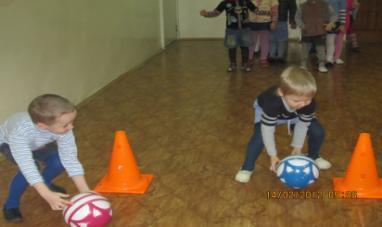 Цель : 1 Формирование у детей интереса и ценностного отношения к занятиям физической культурой.
                2 Гармоничное физическое развитие детей.
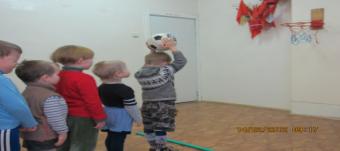 Какая команда окажется быстрей?
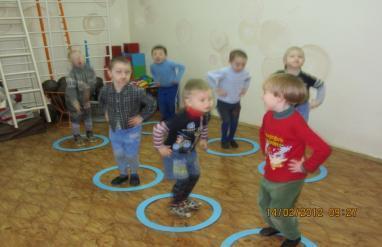 Забрось мяч в баскетбольное кольцо
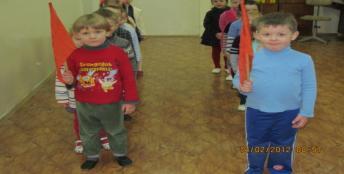 В две шеренги становись!
Наши упражнения с кольцами
Наши досуги и праздники .
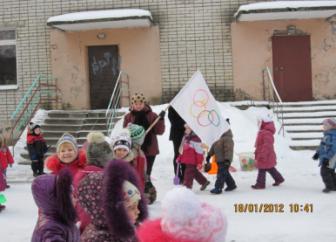 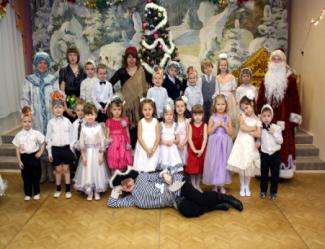 Артисты из музыкальной школы
«Зимняя олимпиада»
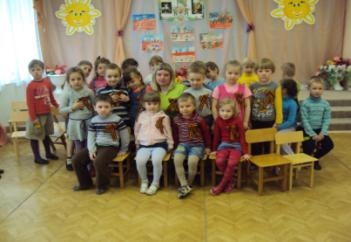 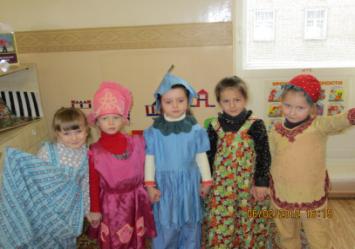 «Новый год»
«День Победы»
Сценки из сказок в своей группе
К концу 5-го года жизни ребёнка мы стремимся,чтобы у него были сформированы следующие интегративные качества :
Физически развитый,овладевший основными КГН.
Любознательный,активный.
Эмоционально отзывчивый.
Овладевший средствами общения и способами взаимодействия со взрослыми и сверстниками.
Способный решать интеллектуальные и личностные задачи (проблемы), адекватные возрасту.
Овладевший универсальными предпосылками учебной деятельности.
Овладевший необходимыми специальными умениями и навыками.
Имеющий  первичные представления  о себе, семье, обществе, государстве, мире и природе.
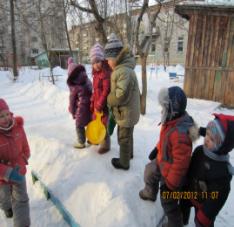 Катаемся с горки
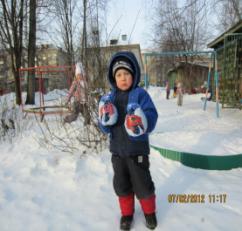 Занимаемся спортом